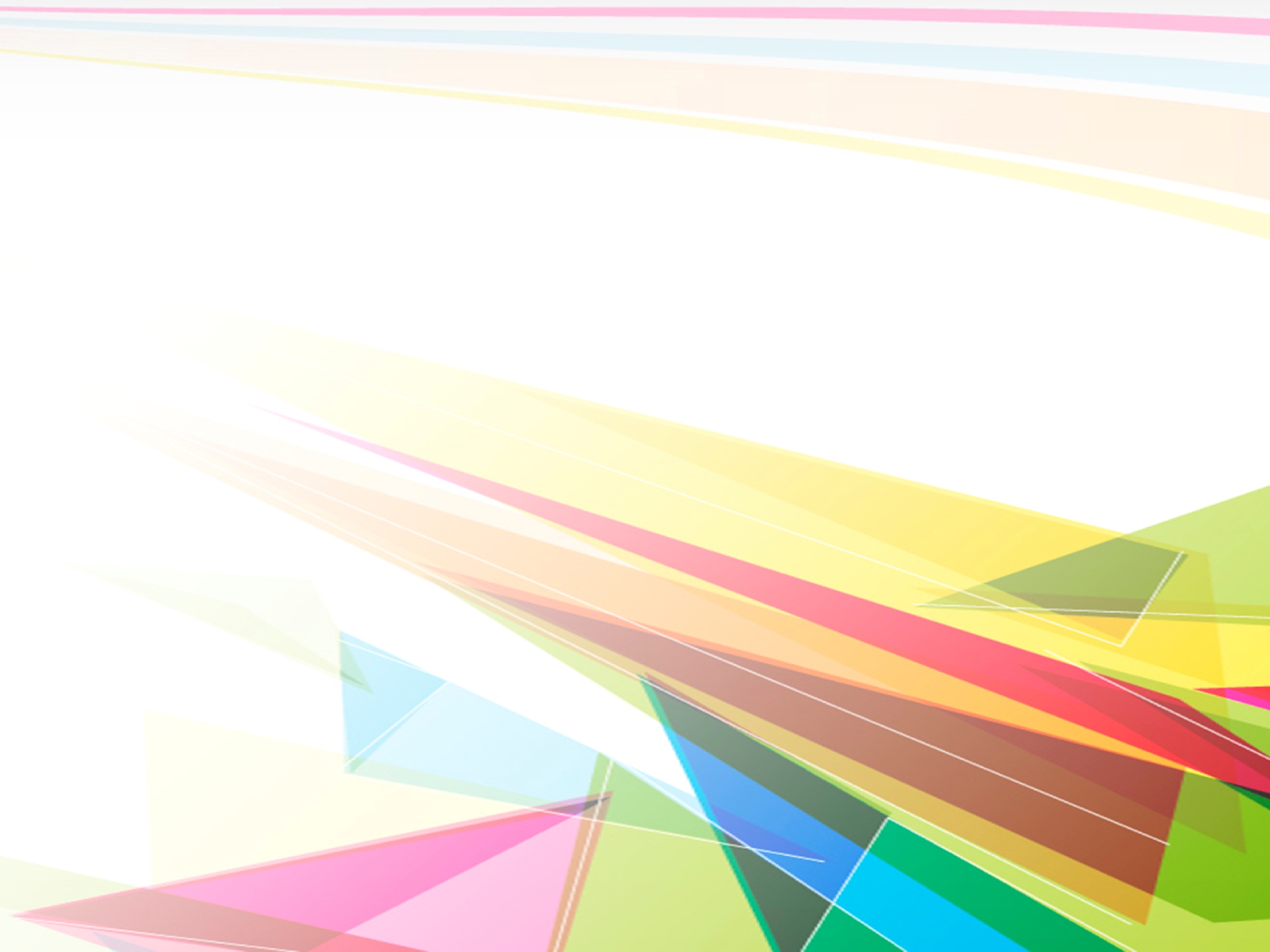 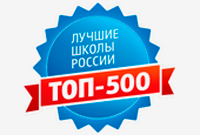 Факторы успеха в организации проектно-исследовательской деятельности образовательного учреждения


Штерн В.В., директор ГБОУ гимназии №406
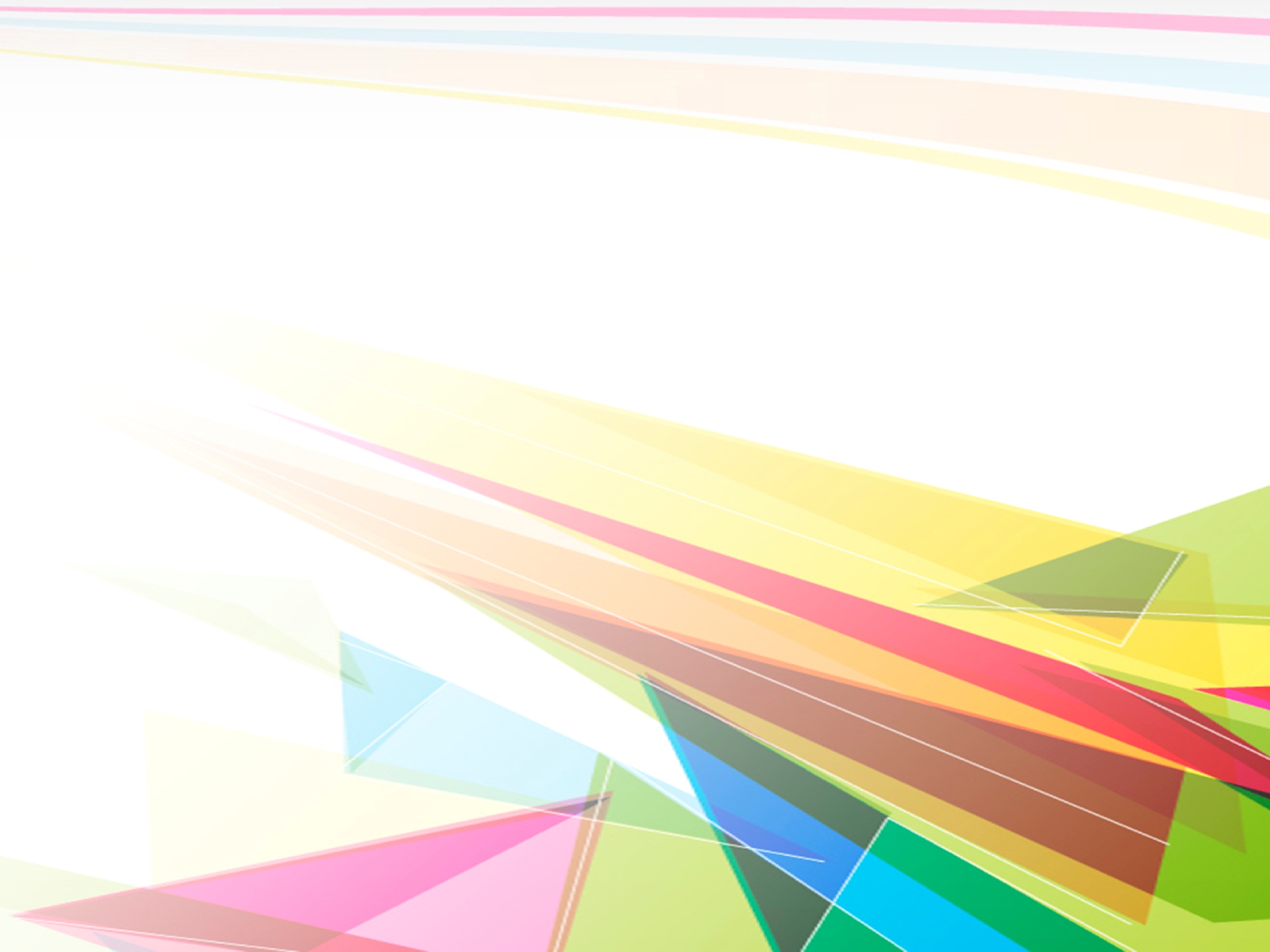 Миссия ГБОУ гимназии №406: «Воспитание россиянина, обладающего высоким уровнем образования и ориентированного на использование своего интеллектуального потенциала, духовных сил, творческой активности во имя благополучия Отечества»
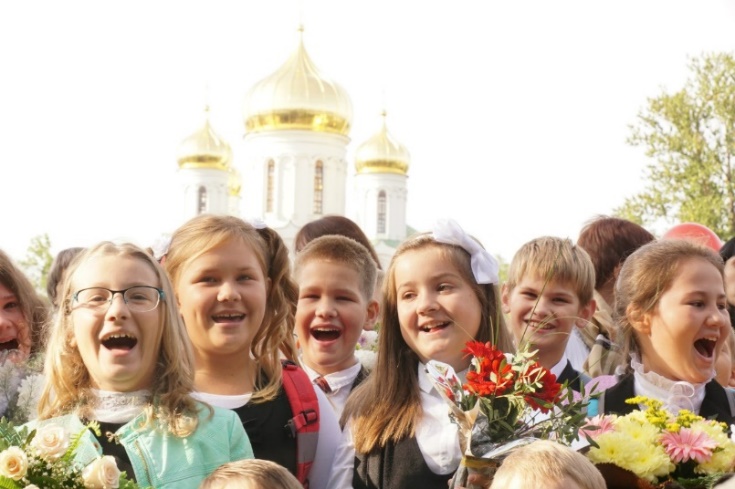 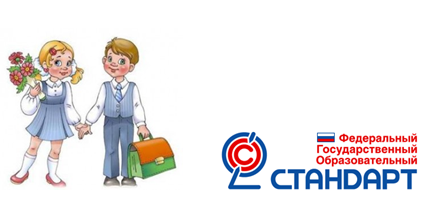 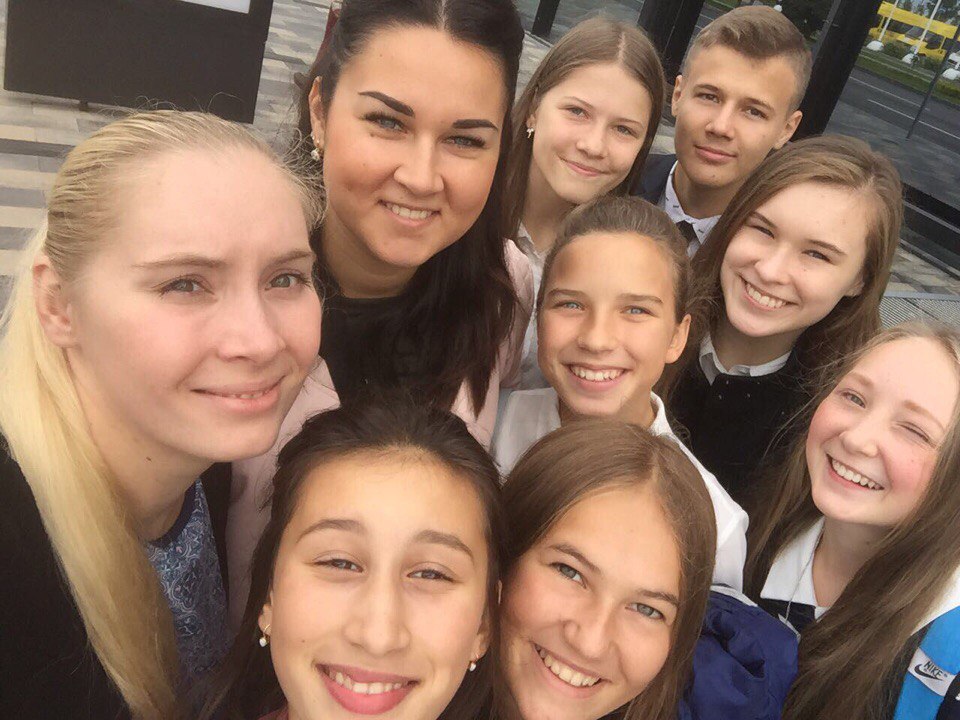 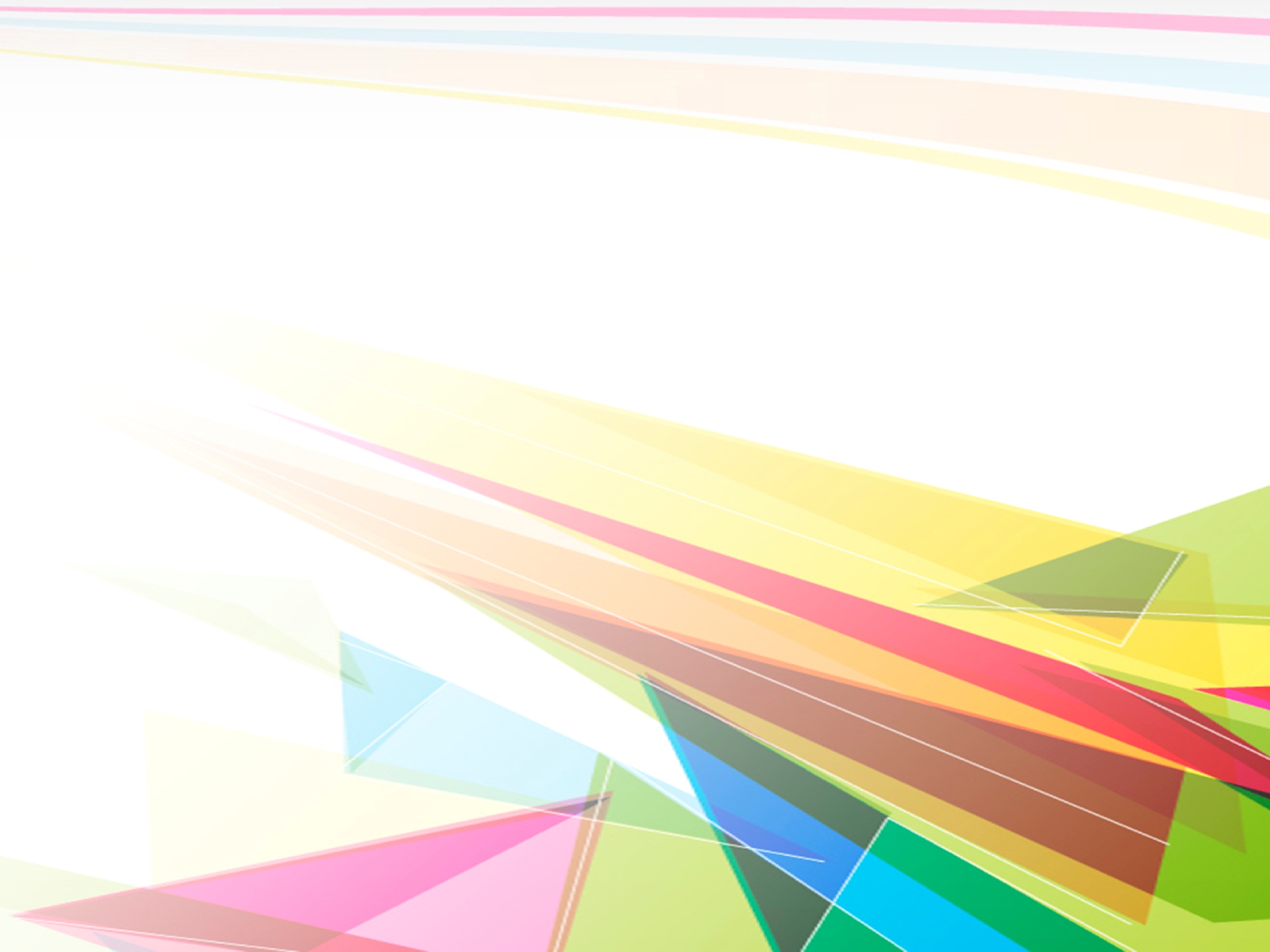 Факторы успеха
Управление кадровым
потенциалом
Реализация инновационных
программ ООО, СОО
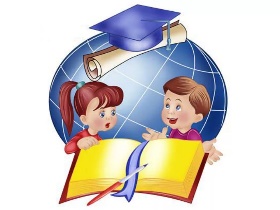 Расширение границ 
партнерства
Сопровождение одаренных 
детей и молодежи
Использование
социокультурной среды
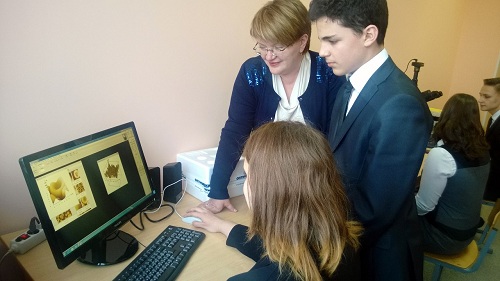 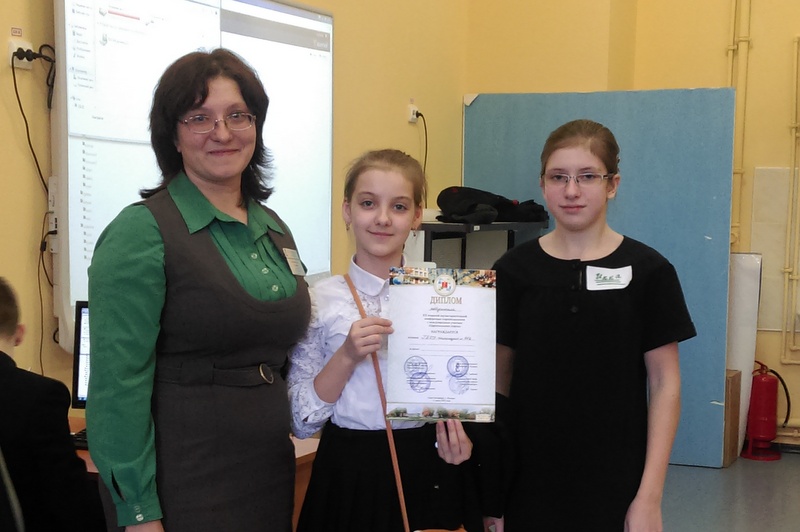 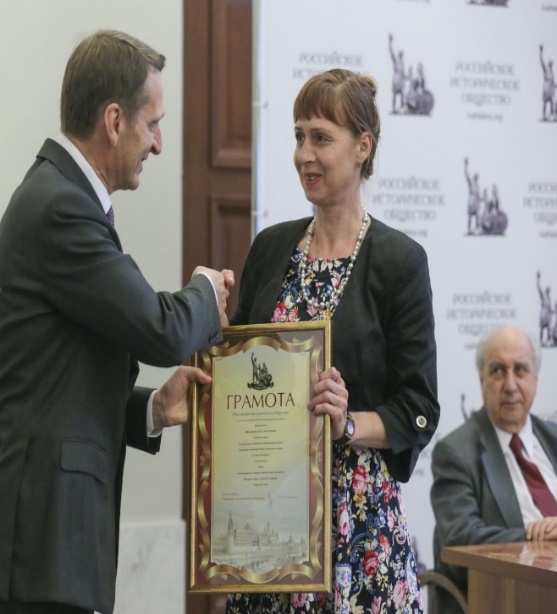 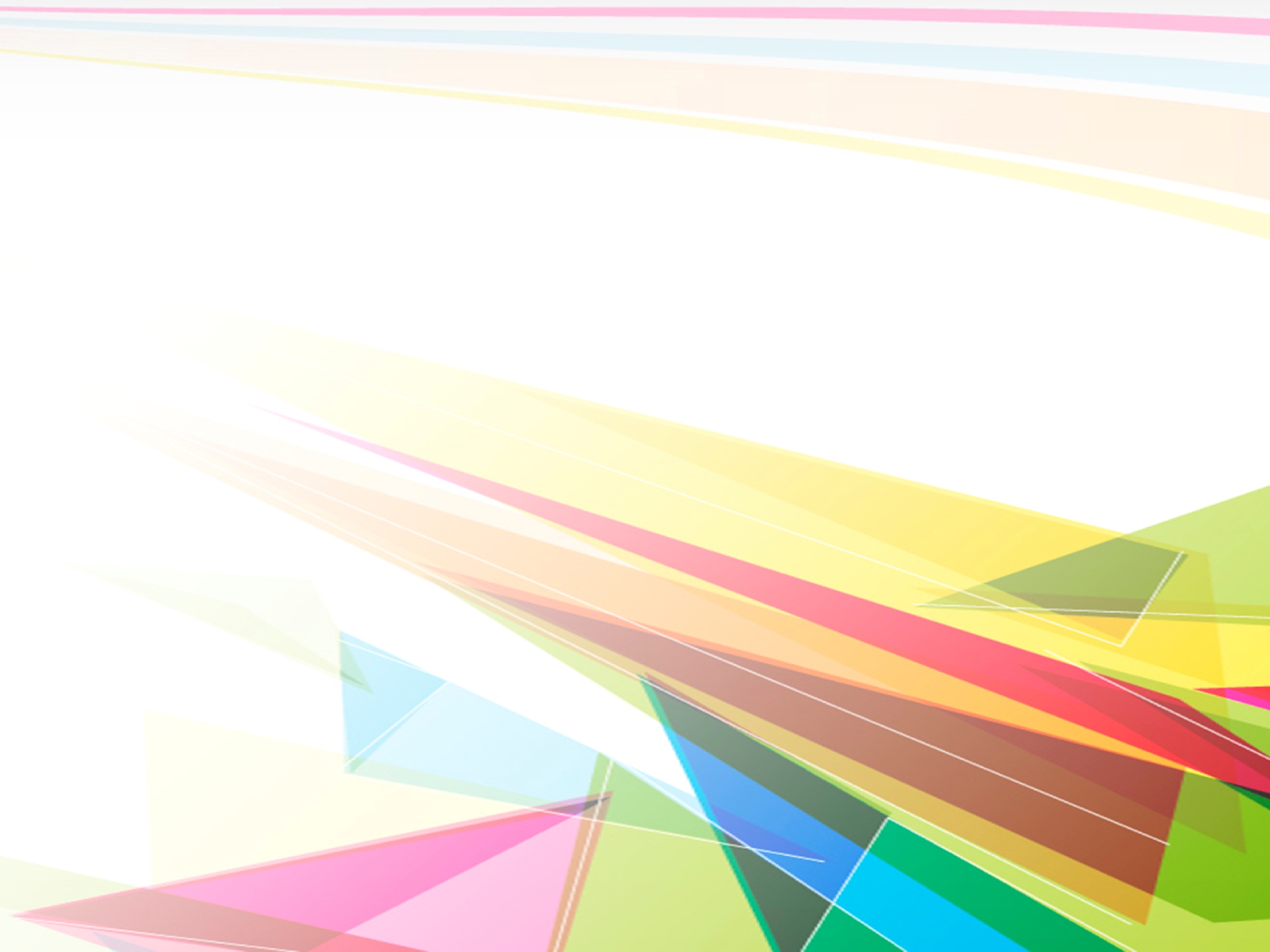 Сопровождение одаренных детей и молодежи
Открытая научно-исследовательская конференция  
«Царскосельские старты»,
Проектно- практическая конференция для младших школьников  
«В науку первые шаги»
Валерия Шкирандо, российская актриса театра и кино, 
выпускница гимназии №406
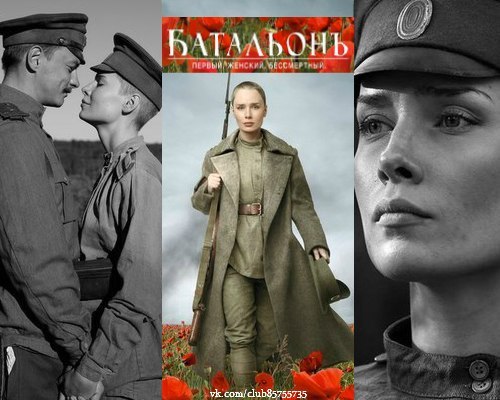 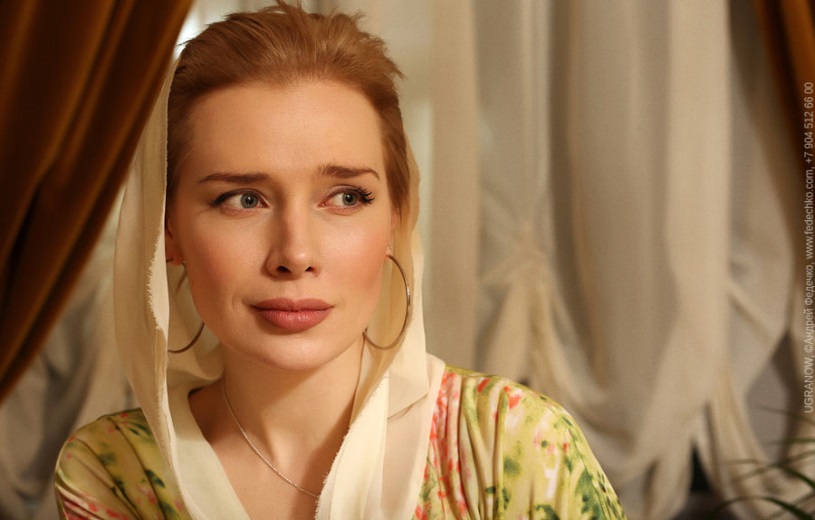 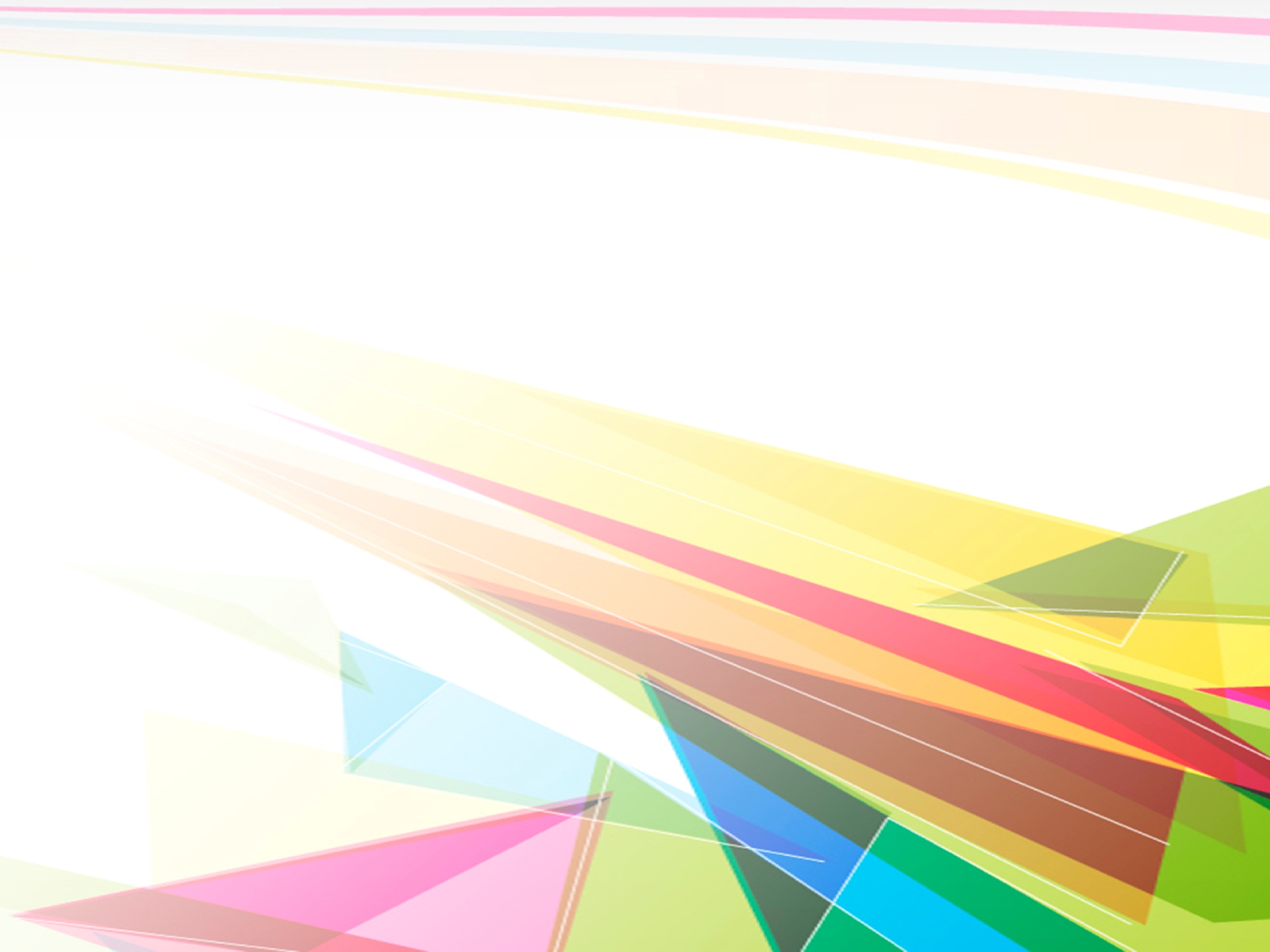 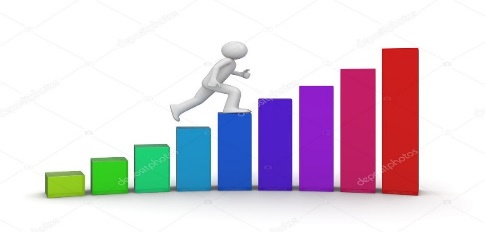 Шаги к успеху
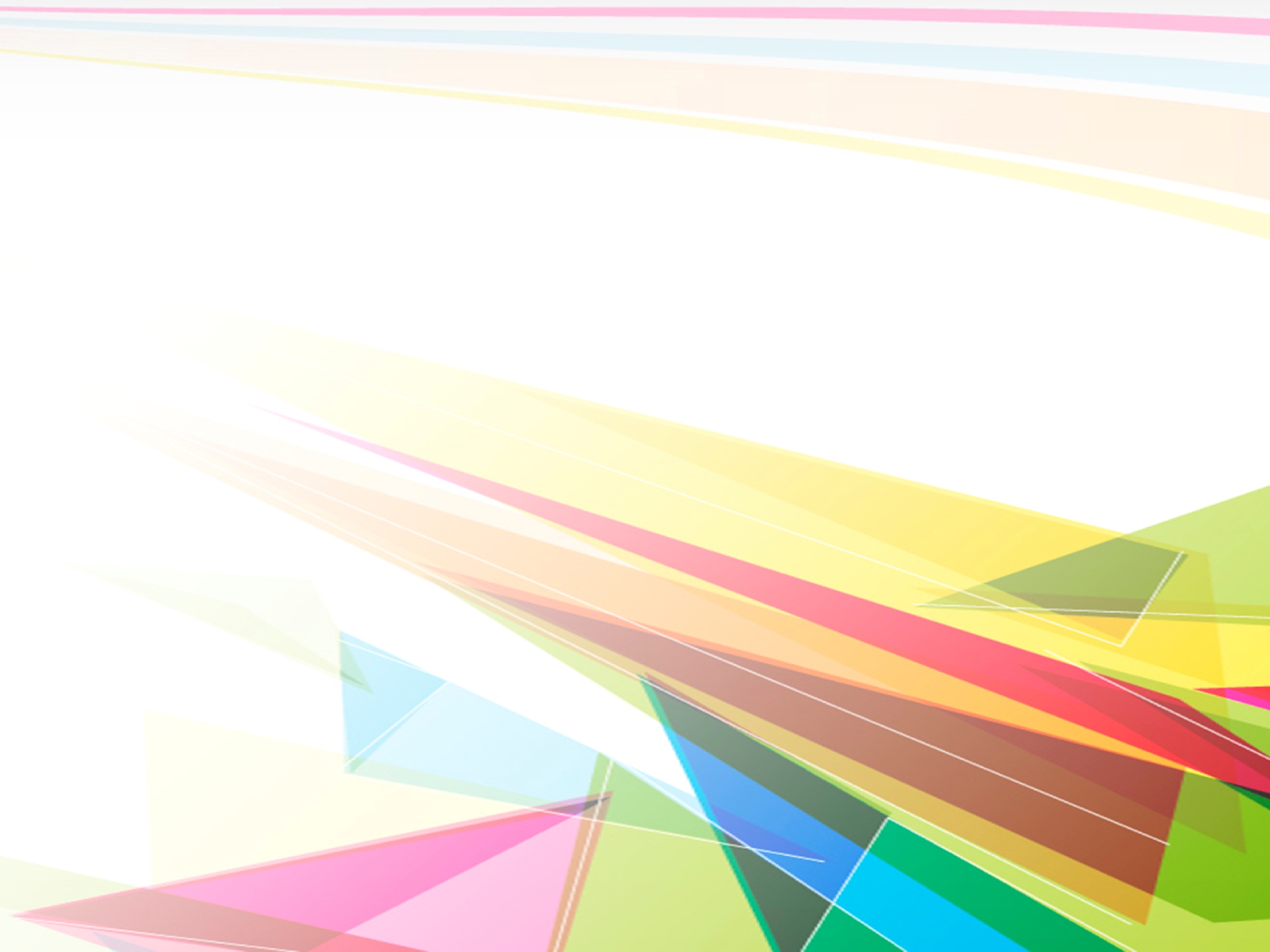 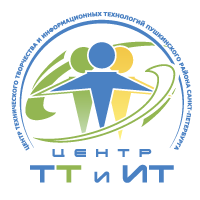 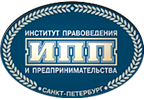 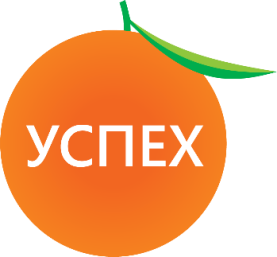 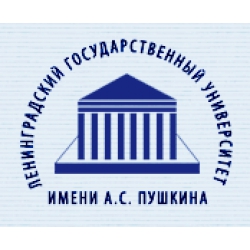 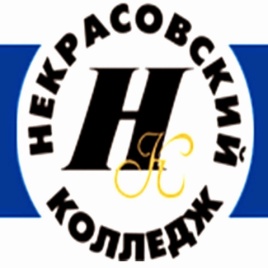 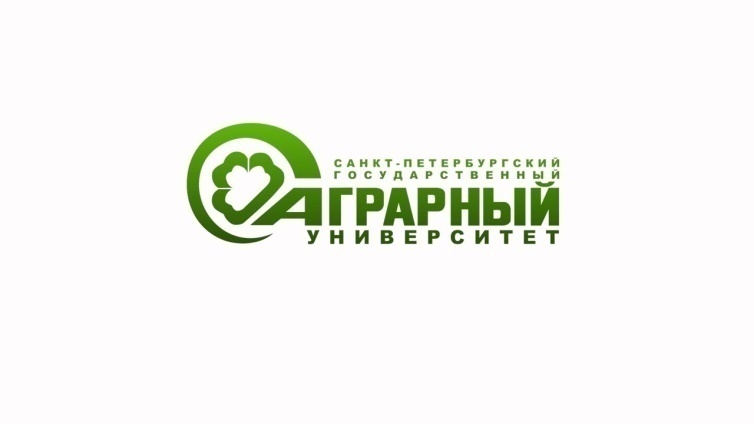 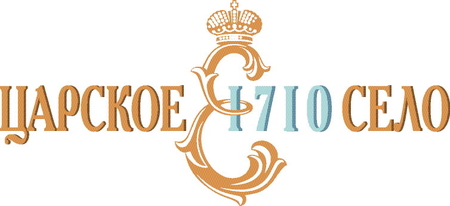 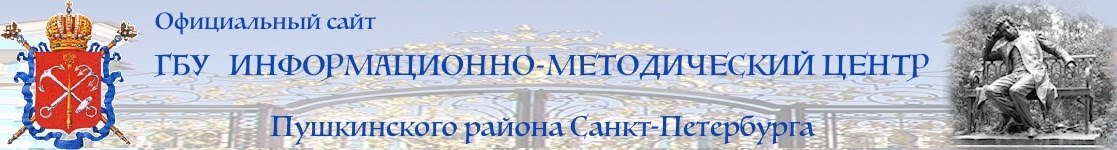